Consultation Paper on Good Practices on transfers of supplementary pension rights
Alexandra de Jong

OPSG
10 March 2015
Frankfurt
Outline
Background

Main findings

Discussion
Background
Background
Call for Advice from COM (June 2014)

Consultation Paper published on 29 January 2015 (DL 10 April 2015)

Respond to COM by end July 2015
Work by EIOPA
Assessment of factual information
Report on “Good Practices” facilitating transfers
=>Good Practices = existing legal rules or market practices

EIOPA has no ambition to:
Judge/comment on whether transferability of pension rights is desirable
Aim for harmonisation of national Social and Labour Law
EIOPA Expectations
Answer to COM Call for Advice => inform future debates

Good Practices to be an inspiration to 
MS when transposing Directive 2014/50/EU
All stakeholders wishing to improve conditions for transfers
Main findings
Main findings
differences across EU:
Conditions for transfers of pension rights
The extent of use of transfers

Initiatives underway to improve 
	transferability…


=> Yet: A Pension Transfer is (still) no laughing matter!
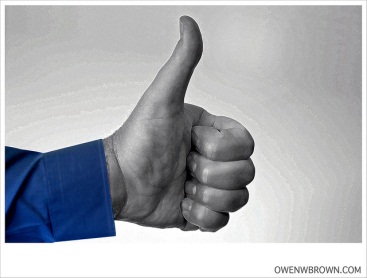 Main findings
Eight main impediments to domestic and cross-border transfers

14 Good Practices (= existing national legal rules; market practices) towards overcoming these
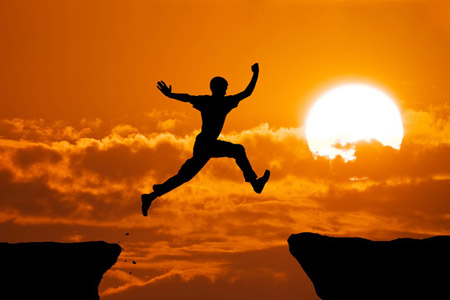 Conclusions
Pension transfers would become easier if …

… pension schemes cooperated better

… the scheme member could reach an informed decision

… the transfer process became more efficient
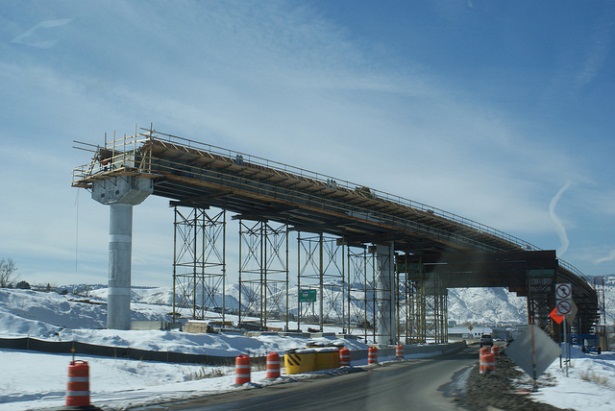 Discussion
Questions for discussion:
Do you see any other impediments to transferability? If so, which ones?
Are you aware of any other Good Practices to facilitate transfers? If so, which ones?
When changing jobs, do you think that people are sufficiently informed about their possibilities regarding pension rights transfer, and its implications?
Is more action needed at European level? What could EIOPA do to further facilitate transferability?
Thank you for your attention!Questions?
Alexandra de Jong
Expert
Consumer Protection and Financial Innovation
Alexandra.dejong@eiopa.europa.eu
References:
EIOPA Consultation Paper: https://eiopa.europa.eu/Pages/Consultations/Consultation-Paper-on-Good-Practices-on-individual-transfers-of-supplementary-occupational-pension.aspx 
Call for Advice from COM to EIOPA (2 June 2014): https://eiopa.europa.eu/fileadmin/tx_dam/files/publications/otherdocuments/140520_DG_Letter_to_EIOPA_on__call_for_advice_portability.doc.pdf
COM Call for Advice
EIOPA asked to provide the COM with:

overview of the existing arrangements for transfers of acquired supplementary pension rights (domestic and cross-border)
“good” practices related to transfers
obstacles/difficulties affecting (or preventing) transfers
quantitative data on transfers of pension assets
Main impediments to transfers of pension rights
Requirements for transferring and receiving schemes
Information disclosure and advice
Costs and charges
Process
Identification of the receiving scheme especially for cross-border transfers
Calculation of the transfer value
Taxation
Capital pay-out
Good Practices:
Good Practice 1: Voluntary transfer agreements

Good Practice 2: Objective criteria for reasons to suspend a transfer incl. financial sustainability check of schemes

Good Practice 3: Same requirements for receiving schemes for domestic and cross-border transfers

Good Practice 4: Timeframes for in- and out- transfers
Good Practice 5: Content of information to scheme member

Good Practice 6: Systematic delivery of information

Good Practice 7: Online tool/portal with (additional) relevant information concerning scheme member’s transfer

Good Practice 8: Access to advice
Good Practice 9: Charges, if any, to reflect the actual work necessary

Good Practice 10: Direct communication between the schemes on transfer execution

Good Practice 11: Reasonable time limits for the execution of transfers

Good Practice 12: Member involvement reduced to request and decision on transfer
Good Practice 13: Identification of receiving scheme especially for cross-border transfers

Good Practice 14: Safeguarding the right to transfer over right to unilateral capital pay-out